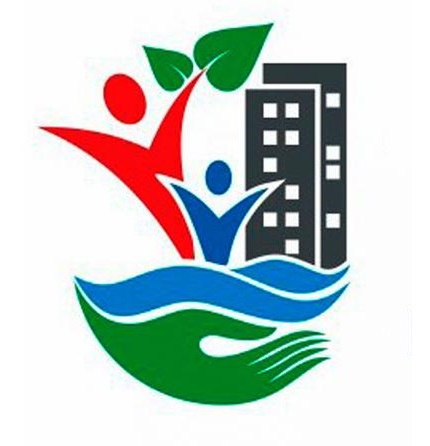 Формирование современной городской среды
БЛАГОУСТРОЙСТВО ОБЩЕСТВЕННОЙ ТЕРРИТОРИИ

п. Юганская Обь
ул. Тобольская, дом 20

ДИЗАЙН-ПРОЕКТ
Обустройство Площадки для выгула собак
Площадка для выгула собак – это площадка, расположенная на специально отведенном для этих целей месте, огороженном забором, оборудованная для выгула собак. На таких площадках разрешается выгул собак без поводков и намордников в том случае, если при выгуле собаки не может возникнуть опасности для жизни и здоровья людей.
Площадки создаются в целях улучшения эпидемической и эпизоотической обстановки, уменьшения количества укусов людей и животных и других конфликтных ситуаций с участием собак, повышения кинологической культуры и гражданской активности собаководов.
Территория обязательно будет огорожена
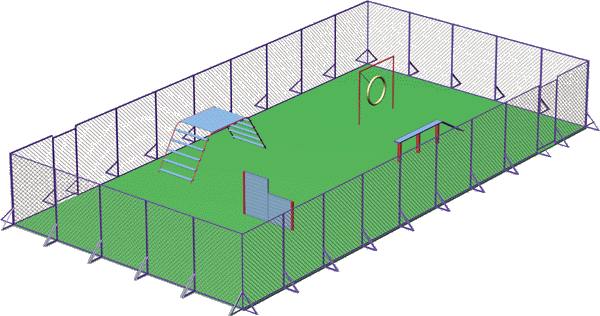 Будут установлены мусорные баки, позволяющие хозяевам сбрасывать отходы жизнедеятельности своих питомцев при выгуле
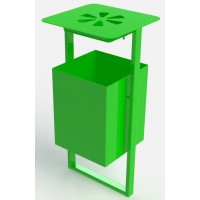 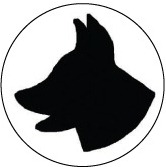 Территория будет оборудована  тренажерами для дрессировки собак
Качели-балансир для собак
Снаряд "Покрышка"
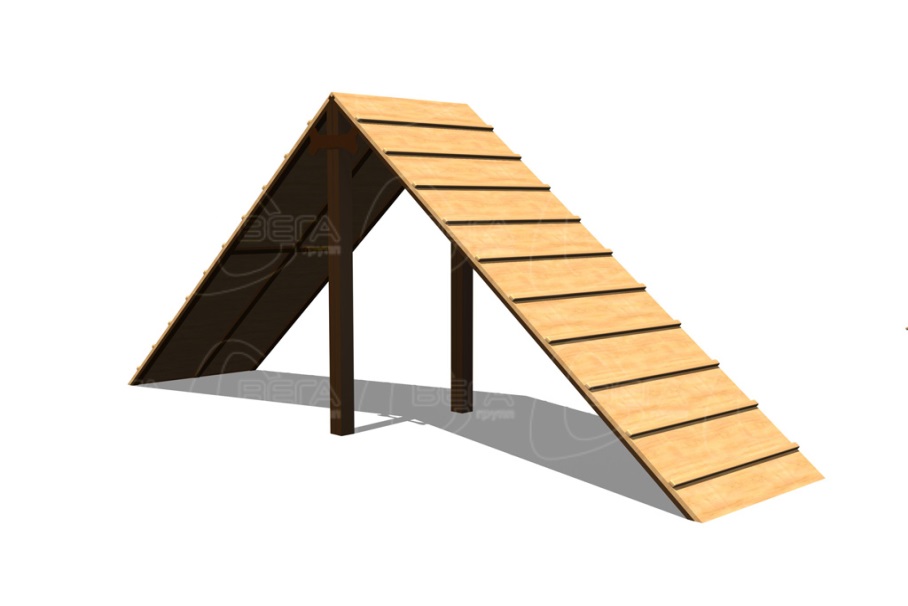 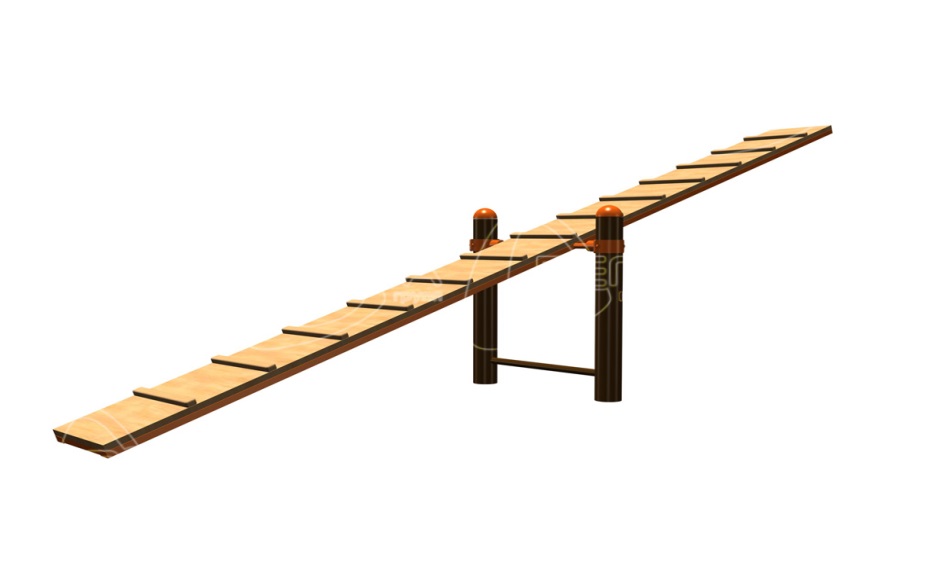 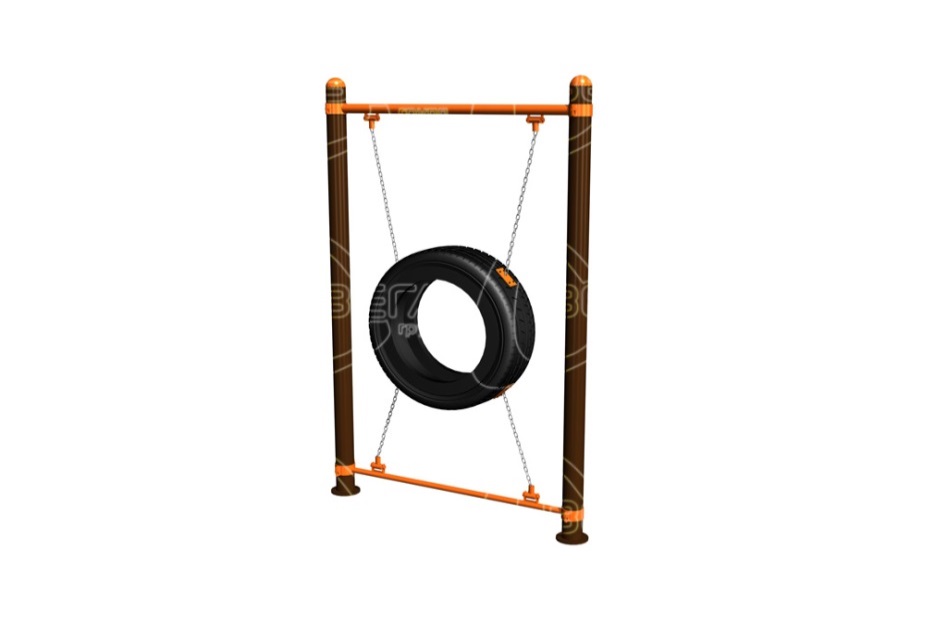 Горка
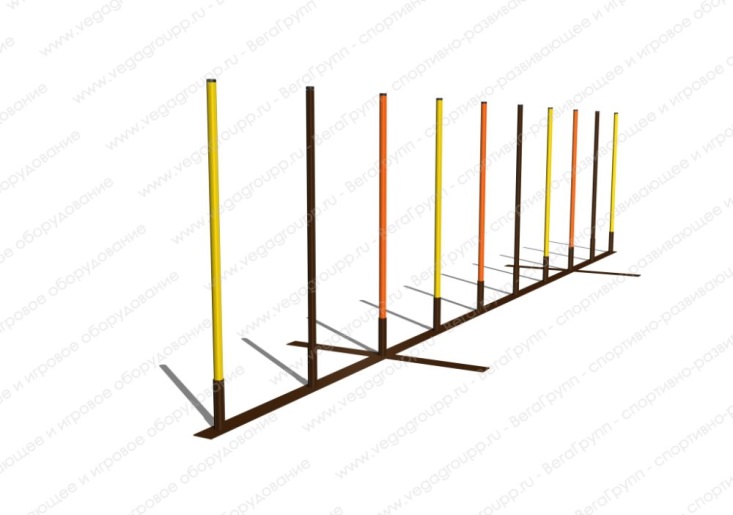 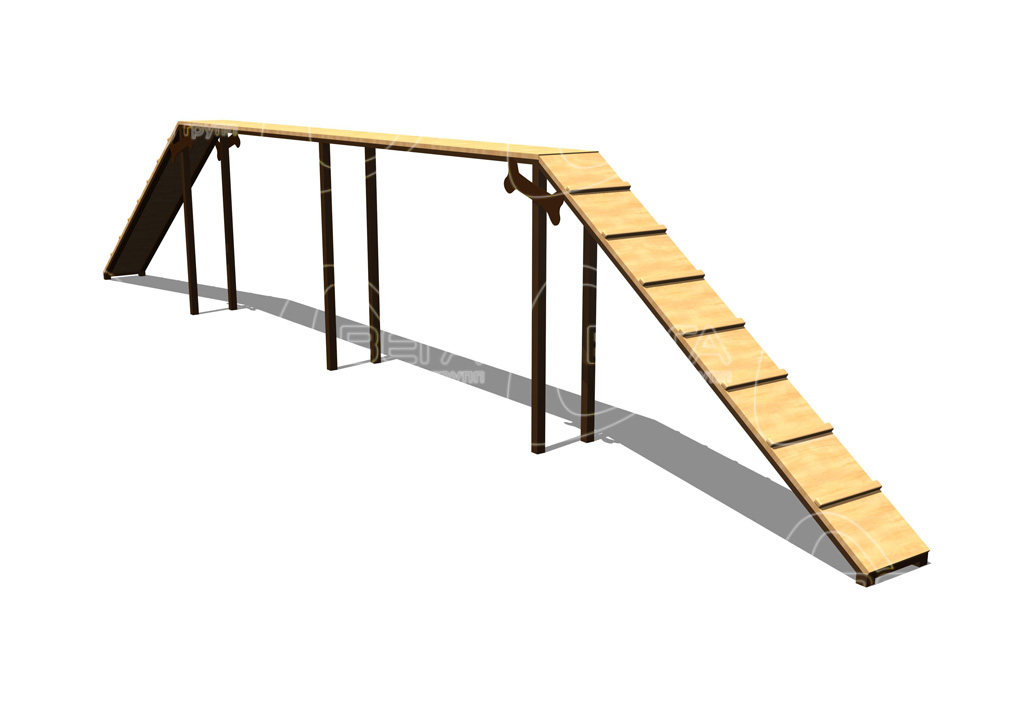 «БУМ»
Слалом для собак
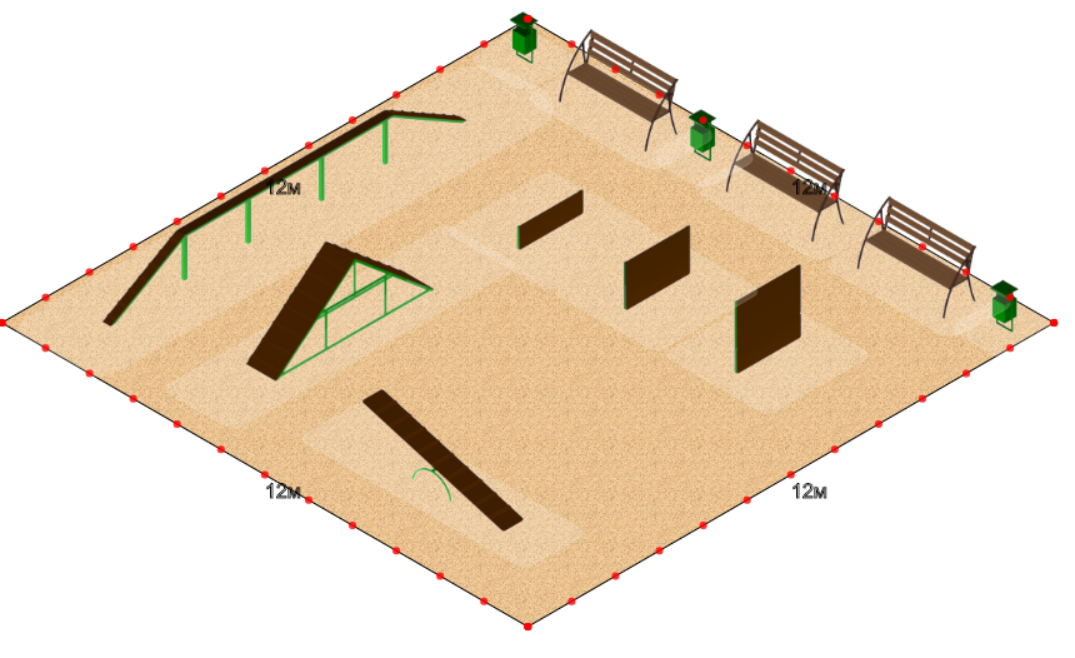 10м
10м
Ни для кого не секрет, что домашние животные это положительный эмоциональный фактор для современного человека, способствующий профилактике некоторых сердечно-сосудистых заболеваний и нервных расстройств. 

	Регулярные обязательные прогулки с собакой способствуют оздоровлению человека, дарят ему столь необходимое движение на свежем воздухе, а порой и предотвращает стрессы.

	Если семья заводит собаку, то это накладывает определенные обязанности на владельца: забота о ее здоровье, хорошем самочувствии, комфорте. Собаке необходим грамотный выгул. При этом должны учитываться не только интересы собаки, но и людей, живущих рядом. Часто собак выгуливают на детских площадках, что вызывает справедливые замечания окружающих. Этот конфликт интересов можно решить путем создания выгульных площадок.
Ужиться с соседями — не так-то просто. Особенно, если соседи четвероногие. Большие и маленькие собаки — это огромная радость для одних людей и головная боль для других. 
	Содержание животных — один из тех болезненных вопросов, по которым людям бывает сложно договориться. В конце концов, никто не виноват, что для людей условия созданы, а для собак— нет. 						Самое разумное, что можно предпринять во избежание неприятных ситуаций — организовать площадку для выгула собак.
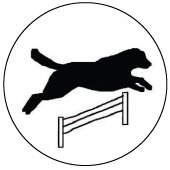 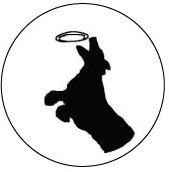